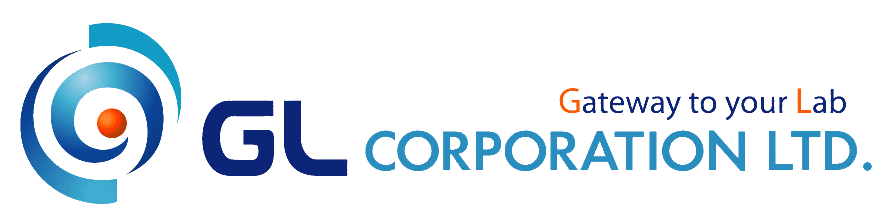 신   규   직   원   채   용   공   고
1.     모집 부문 및 담당 업무      :          기술 영업부
2.     채용 인원                        :          0 명, 남자
3.     경력 여부                        :          신입 및 경력
 
4.     자격 조건                        :          (1) 해당 학과에서 추천 해 주시는 분
                                                        (2) 외국 회사와의 업무 처리에 원활할 수 있는 영어 능력을 갖추신 분
                                                        (3) 실제 운전 가능이 가능 하신 분
                                                        (4) 영업부 업무에 적합한 대인 관계 능력 및 활발한 성격을 가지신 분
    
5.     면접 시 제출 서류             :          이력서                         1통
                                                        자기 소개서                  1통
                                                        성적 증명서                  1통
 
6.     면접 일정                        :          2010년 11월 8일 ~
7.     근무 조건                        :          주 5일 근무, 09:00 AM ~ 18:00 PM
8.     급여 수준                        :          연봉제 - \26,000,000 ~ (면접 후 상향 조정 가능)
9.     면접 장소                        :          경기도 안양시 동안구 호계동 1048-3 한솔 센트럴파크 1-1217호
                                                        지하철 4호선 범계역 2번출구 안양시청 방면 200m
                                                        Homepage - www.glteam.com
www.glteam.com
GL CORPORATION LTD.